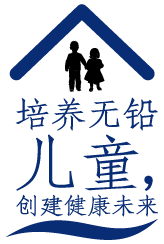 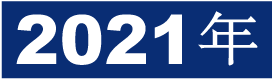 10月
24日至30日
了解有关铅的事实
测试您小孩体内的含铅量
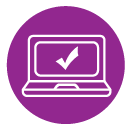 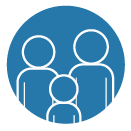 预防铅中毒
全国行动周
测试住宅的含铅情况
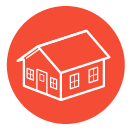 #LeadFreeKids
#NLPPW2021
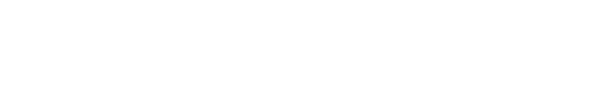